1
Screening Tools for Substance Use in Pregnancy: CRAFFT
Ariadna Forray, MD
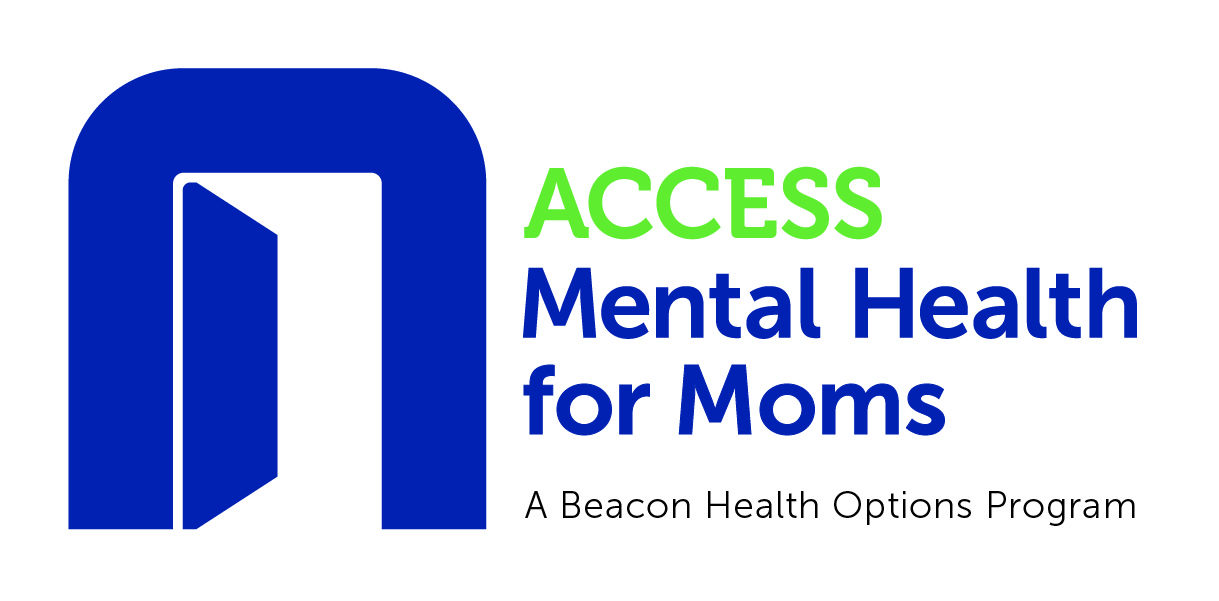 CRAFFT
Designed to identify substance use, substance-related riding/driving risk, and substance use disorder among youth ages 12-21 (ACOG recommends it for women 26 yrs or younger)
Most well-studied adolescent substance use screener available 
Validated for adolescents from diverse socioeconomic and racial/ethnic backgrounds
Recommend utilization of self-administered version
Provider Manual: http://crafft.org/wp-content/uploads/2021/10/CRAFFT_2.1_Provider-Manual_2021.10.28.pdf
[Speaker Notes: The CRAFFT is an efficient and effective health screening tool designed to identify substance use, substance-related riding/driving risk, and substance use disorder among youth ages 12-21.
 
It is the most well-studied adolescent substance use screener available and has been shown to be valid for adolescents from diverse socioeconomic and racial/ethnic backgrounds.
 
Research has found that adolescents report greater comfort and likelihood of
honesty with self-administered questionnaires in the waiting room (either electronically or on paper) compared to face-to-face interviews. The self-administered version is also more time efficient to administer than an interview]
CRAAFT - Opening Questions
CRAFFT
Low Risk
Patients who report no use of alcohol or drugs in the past 12 months and respond “No” to the CAR question are considered low risk and should receive praise and encouragement.
Medium Risk
Patients that report no days of alcohol or drug use in the past 12 months, but answer “Yes” to the CAR question
Engage in discussion regarding the risks of riding with a driver who is under the influence of drugs and/or alcohol and of driving while they themselves are under the influence of the same

Patients who report any alcohol or drug use in the past 12 months and have a CRAFFT score of 0 or 1
Engaged in a brief conversation regarding the adverse health effects of substance use, along with a clear recommendation to stop
High Risk
If patient reports alcohol or drug use in the past 12 months and answers “Yes” to at least two CRAFFT items, they are at high risk for having an alcohol or drug-related disorder and require further assessment and likely referral to treatment
How do I refer?
Call ACCESS Mental Health for Moms!
 
Monday – Friday from 9am – 5pm
Toll-free 833-978-MOMS (6667)
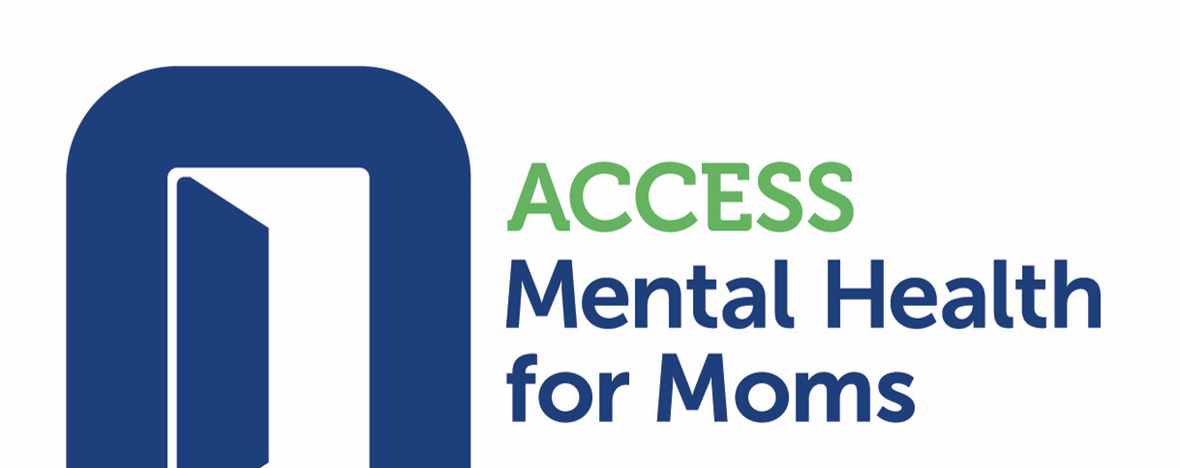